Departamento de Eletrocardiografia da Socerj
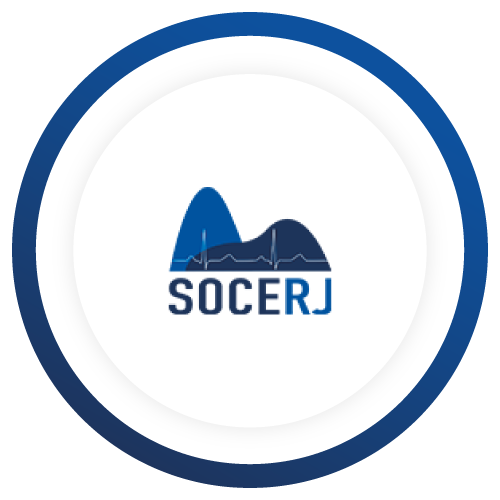 Diretoria:
Luiz Maurino Abreu
Martha Demetrio Rustum
José Hallake
Carlos Diniz de Araujo
Henrique Mussi

Colaboradores:
Gerson Paulo Goldwasser
Rodrigo Gomes Pires de Lima
Bruno Rustum Andrea
Luiz Claudio Maluhy  Fernandes
Mirelle Cruz Defanti
Guilherme Marcos Levy Lamella
Fernanda Ferreira
Departamento de Eletrocardiografia da SocerjEletrocardiograma do mês Doença sistemica ?Ecg em colaboração com acad med FMC Daniel Tavares
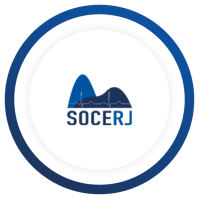 Mirelle C Defanti
O potássio é peça chave em diversas reações químicas pelo corpo e de necessidade vital. Sua maior concentração encontra-se no meio intracelular e distúrbios do potássio podem gerar ameaça a vida...
 Veja mais em  - Portal PEBMED: https://pebmed.com.br/as-anormalidades-do-ion-potassio-em-pacientes-com-insuficiencia-cardiaca/?utm_source=artigoportal&utm_medium=copyte
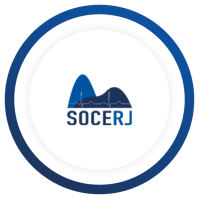 Departamento de Eletrocardiografia da SocerjPaciente idosa portadora de insuficiência renal crônica ainda não dialítica, atendida por síndrome de baixo debito cerebral e mal estar sistemico.
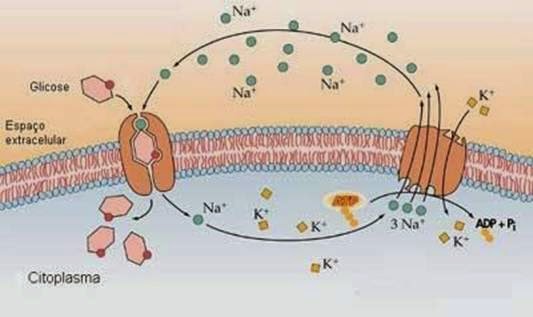 Mirelle C Defanti
Daniel Tavares
O potássio é peça chave em diversas reações químicas pelo corpo e de necessidade vital. Sua maior concentração encontra-se no meio intracelular e distúrbios do potássio podem gerar ameaça a vida...
 Veja mais em  - Portal PEBMED: https://pebmed.com.br/as-anormalidades-do-ion-potassio-em-pacientes-com-insuficiencia-cardiaca/?utm_source=artigoportal&utm_medium=copyte
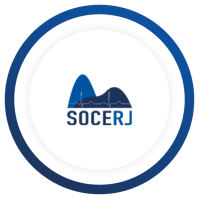 O potássio é peça chave em diversas reações químicas e de necessidade vital no potencial transmembrana. Sua maior concentração encontra-se no meio intracelular e distúrbios do potássio podem gerar alterações eletrocardiograficas ameaçadoras a vida... Departamento de Eletrocardiografia da Socerj
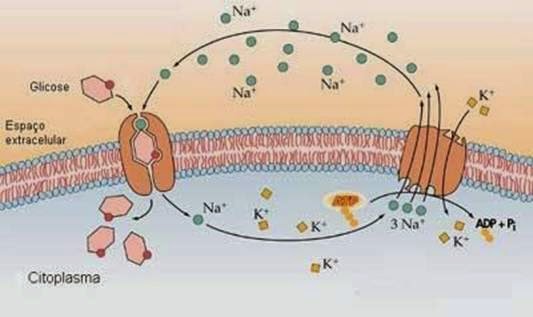 Mirelle C Defanti
Daniel Tavares
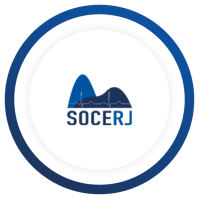 Departamento de Eletrocardiografia da Socerj
Doença do no sinusal - Ritmo em escape e captura sinusal

Há aparecimento de um ritmo de escape juncional alternando com o ritmo sinusal bradicardico   e por vezes escapes  com aberrancia de condução, está constituído o chamado ritmo de escape-captura (escape juncional e captura sinusal).
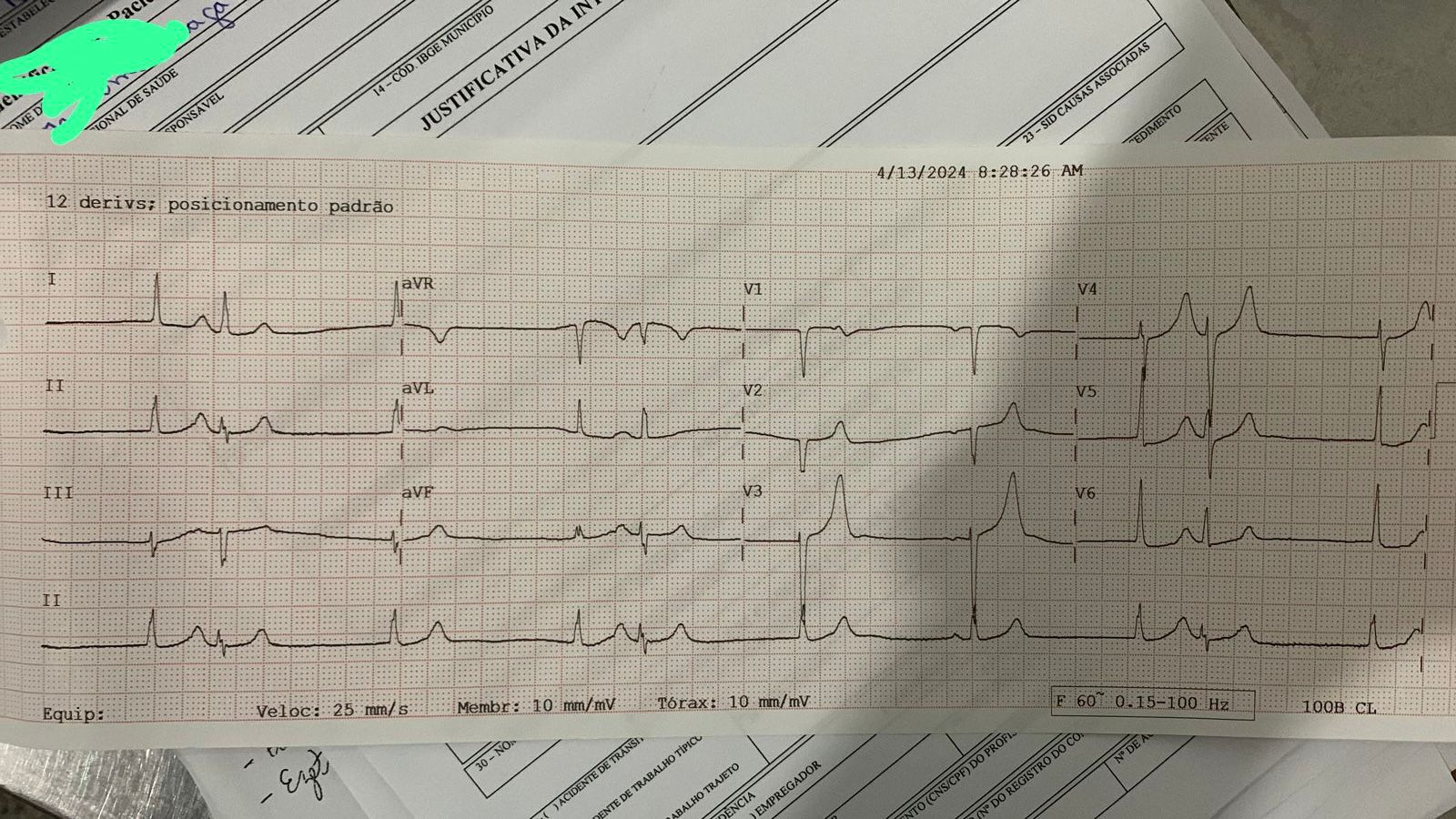 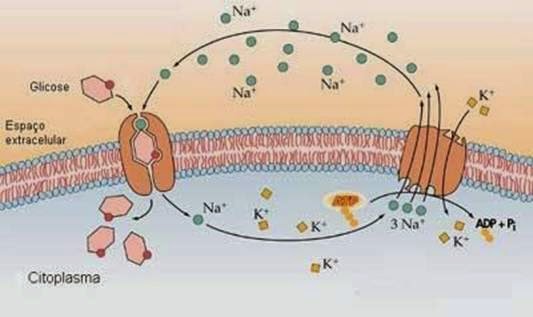 Mirelle C Defanti
Daniel Tavares
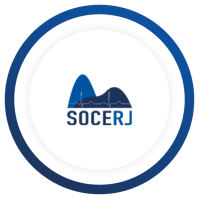 Departamento de Eletrocardiografia da Socerj
Doença do no sinusal - Ritmo em escape e captura sinusal

A paciente foi encaminhada para tratamento dialitico com após estabilização com medidas para controle da hipercalemia com bom resultado e ecg sem alterações relacionadas a disturbios eletroliticos.
Não houve evidência de doença isquêmica miocárdica nem de uso de drogas de deprimam o sistema de condução.
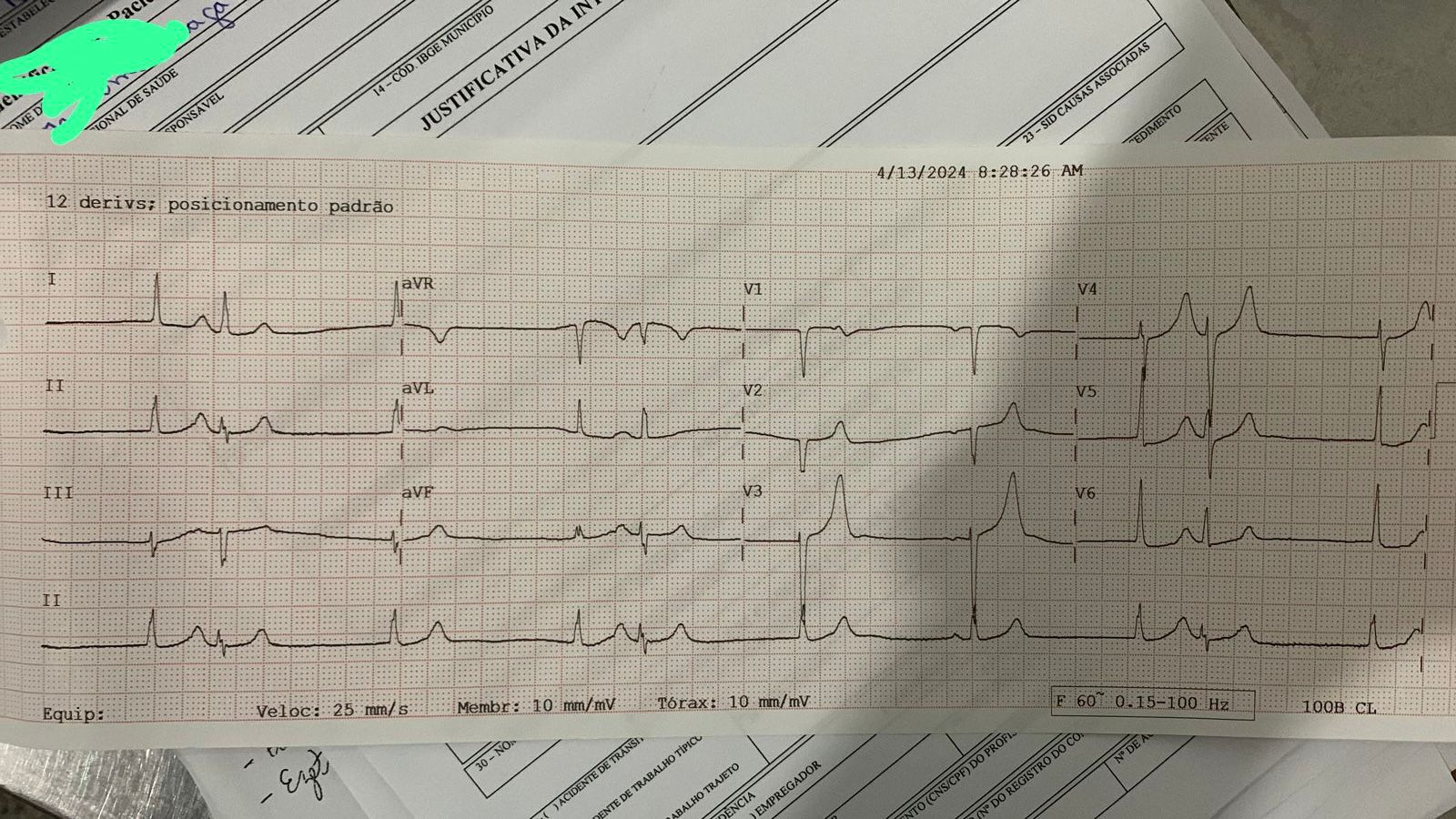 Mirelle C Defanti
Daniel Tavares
Departamento de Eletrocardiografia da Socerj
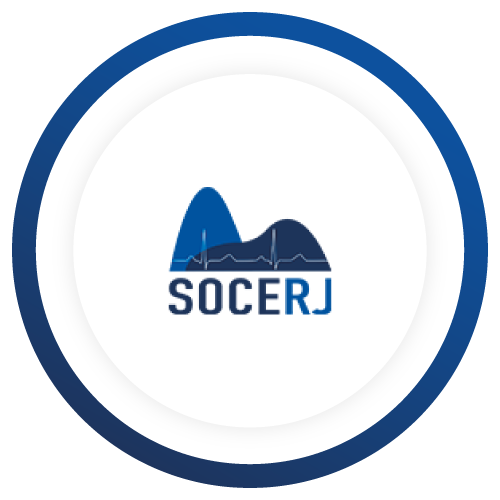 OBRIGADA
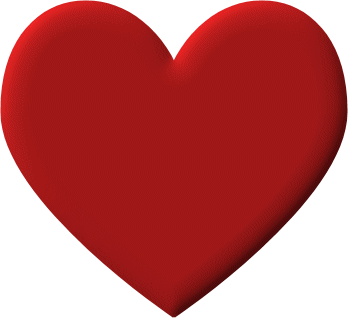